67. Por Mil Arpas
1. Por mil arpas y mil voces 
Se alcen notas de loor;
Cristo reina, el cielo goza,
Cristo reina, el Dios de amor.
Ved, su trono ocupa ya, solo el mundo regirá;
¡Aleluya! ¡Aleluya! ¡Aleluya! Amén.

2. Rey de gloria, reine siempre
Tu divina potestad;
Nadie arranque de tu mano
Los que son tu propiedad.
Dicha tiene aquel que está destinado a ver tu faz.
¡Aleluya! ¡Aleluya! ¡Aleluya! Amén.
3. Apresura tu venida
En las nubes, oh Señor;
Nuevos cielos, nueva tierra,
Danos, Cristo, por tu amor.
Áureas arpas de tu grey “Gloria”, entonen a su Rey.
¡Aleluya! ¡Aleluya! ¡Aleluya! Amén.
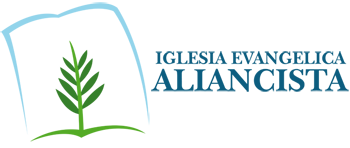